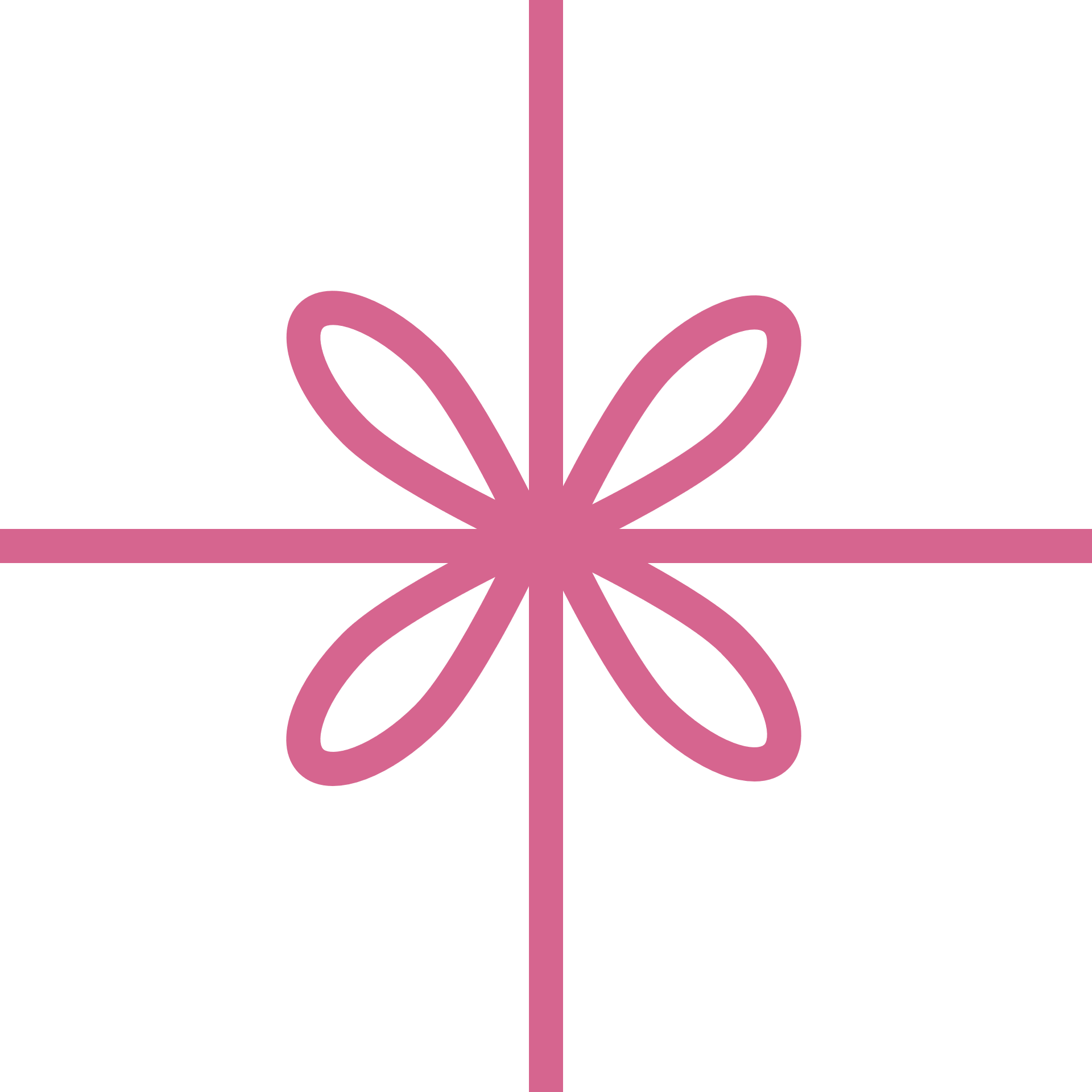 1. Game changing places: stand in a circle, the facilitator calls out different statements, if the children agree they move places in the circle. Initially start with calling out statements that everyone can relate to i.e. change places if you ate breakfast, if you like chocolate. Then move onto statements about bullying i.e. change places if you have ever been bullied. 2. Read the story ‘Here We Go Again! A Story About Bullying.’3. After reading the story ask the children what they think the key messages were? There are also some helpful questions in the back you might ask to stimulate a discussion. 4. Give each child a piece of paper and explain that you are going to do an activity called ‘Helping Hands’ invite them to trace both their hands, and then on each finger write something kind that they can do for others. You may then invite them to share one thing that they have written on their hands. 4. Create a circle, using a drum go round the circle each child stating something that they feel they have learnt from the session, if they want to pass or play the drum instead, they may do so. No one else is able to talk whilst someone else holds the drum.
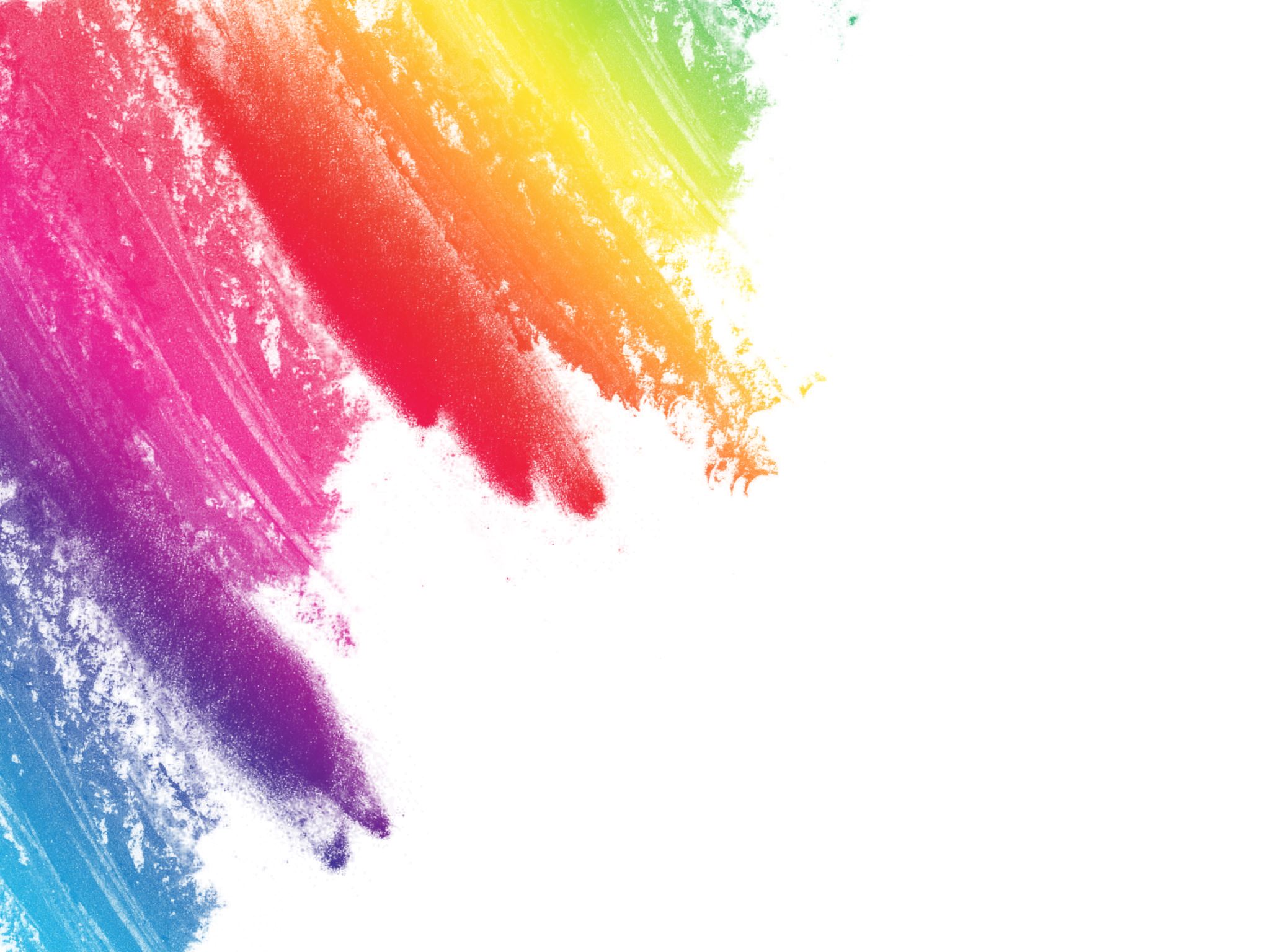 Workshop for Teachers using the Story ‘Here We Go Again! A Story About Bullying’